Русский язык
8
класс
Функции русского языка в современном мире
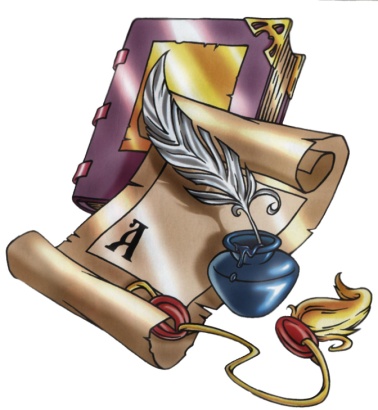 Учитель: Норкобилова Н.Б.
Задание: отгадай загадку
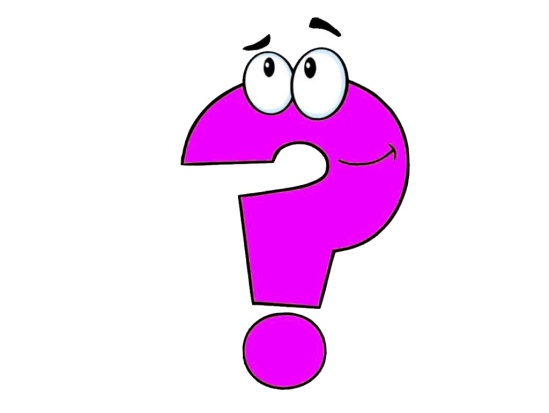 Слово делим мы на части.Это ведь – большое счастье.Сможет каждый грамотейСделать слово из частей.

Слоги
Знак такой: крючок и точка,Напишу его на строчке.Если что-то я спрошу,То его в конце пишу.

Знак вопроса
А по русскому у насОчень сложная программа.Мы в словах из разных фразИщем дружно…

Орфограммы
Черные, кривые,От рождения немые.А встанут в ряд –Вмиг заговорят. 
Буквы
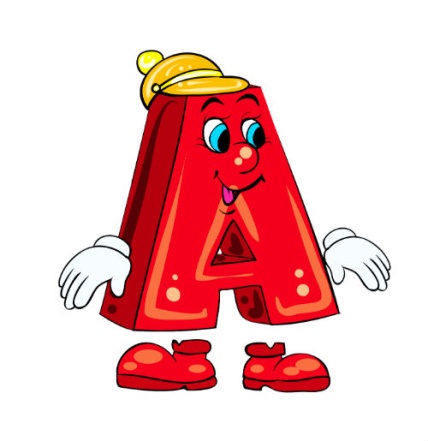 -Каким синонимом можно заменить слово «функция» в теме нашего урока?

Обязанность;
Роль;
Назначение.
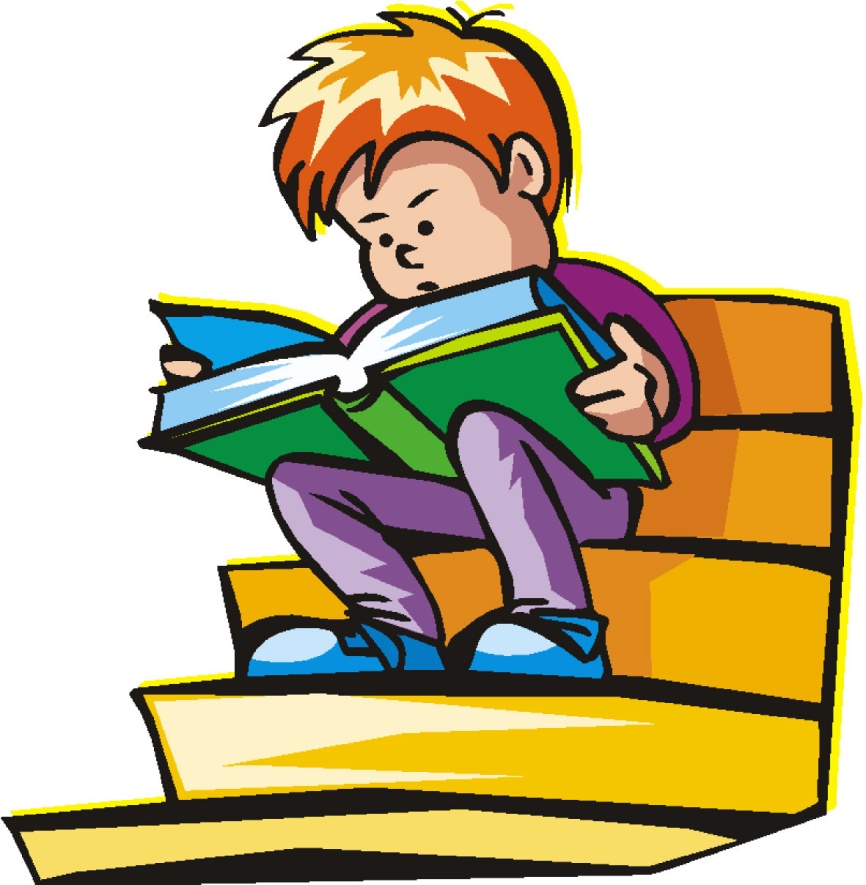 Функции русского языка в современном мире
1.Коммуникативная;
2.Информационная;
3.Познавательная;
4.Накопительная;
5.Средство развития мышления человека;
6.Эстетическая;
7. Мировой язык.
Коммуникативная функция
К числу важнейших  современных функций русского языка относится коммуникативная. Поскольку для хранения  и передачи любой информации издавна применялся именно язык, то наибольшая часть такой информации, что циркулирует в обществе, представлена в её языковом виде.
Язык выполняет в коммуникативной функции главную роль.
Средствами выражения здесь могут быть виды речи:
Письменная
Устная
А также неязыковые средства (жесты, мимика и т.д.).
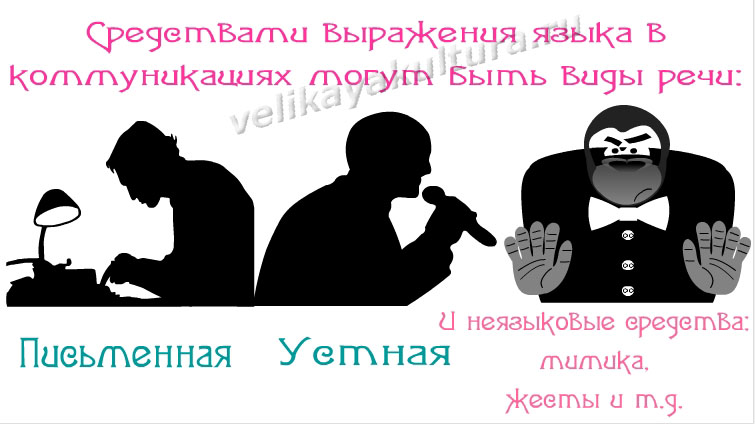 Информационная и познавательная функции
Важное место в этой системе в современном мире принадлежит информационной функции.
Она реализуется в процессах обмена, передачи, приёма информации.
Близко к ней существует и познавательная функция, выполняющая когнитивные задачи, а именно: использование языка в целях сохранения и последующего транслирования знаний.
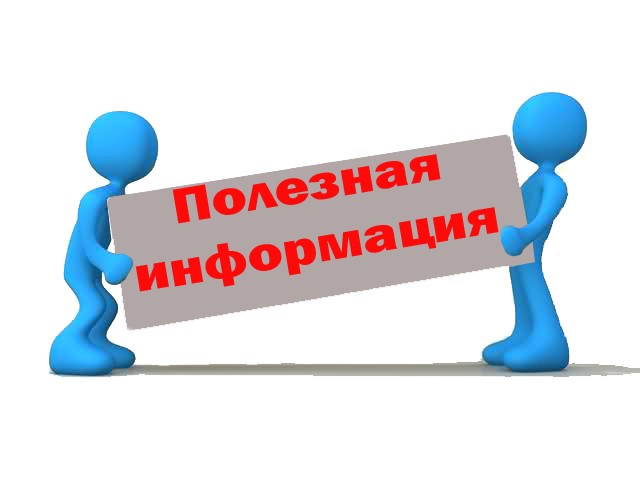 Накопительная функция
В функциональной системе любого языка также представлена его «накопительная» функция, посредством которой знания или информация не просто сохраняются и передаются, но еще и собираются, преломляются и «сортируются».
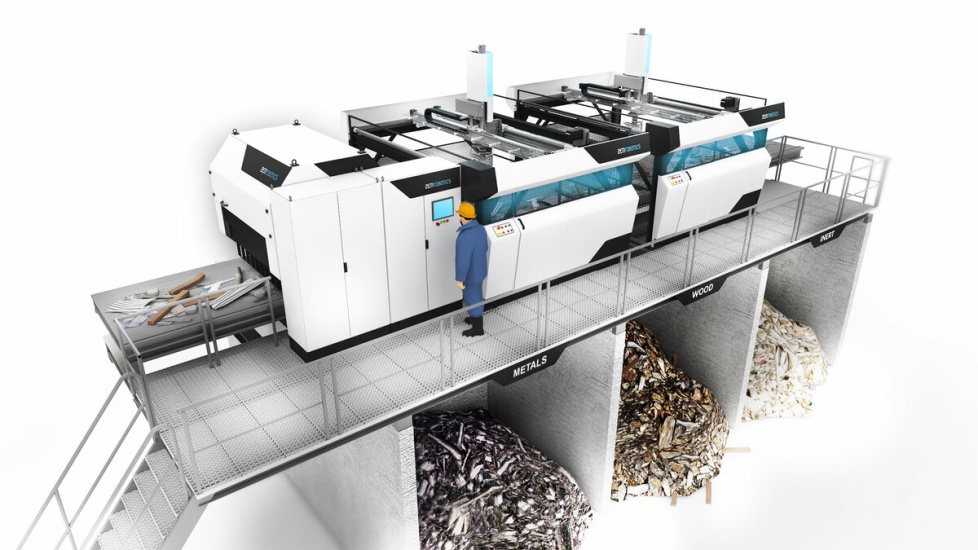 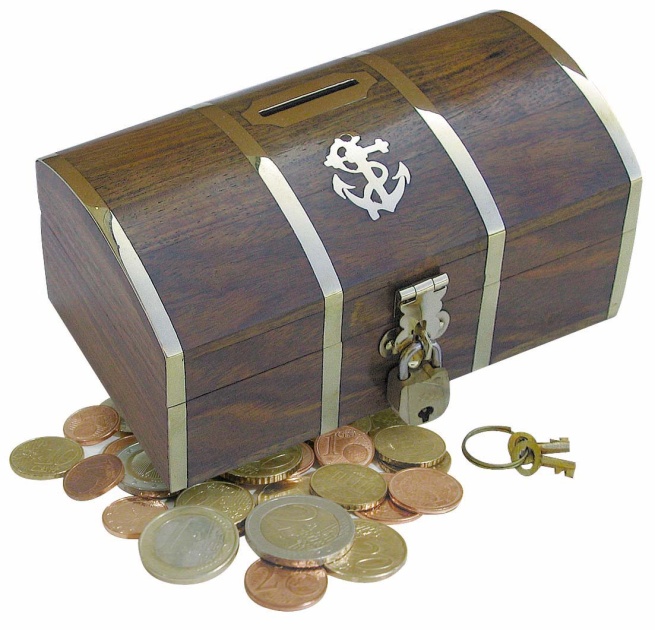 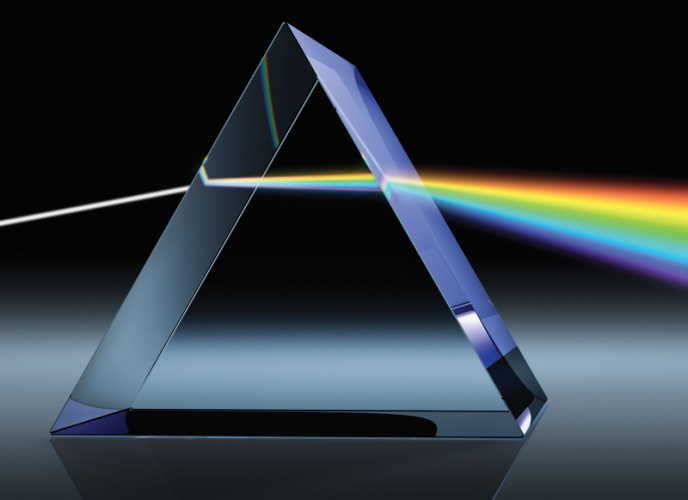 Средство развития мышления человека
В то же время язык является важным средством развития мышления человека. Известен случай с индийской девочкой Камалой, найденной в волчьем логове. Интеллект Камалы остался на уровне четырехлетнего ребенка даже после десяти лет, проведенных в общении с людьми. Дело в том, что в раннем возрасте девочка не общалась с людьми, и ее жизненный опыт ограничивался тем, что она могла перенять у волков. Когда же Камала оказалась среди людей, она не смогла в полной мере овладеть языком, поэтому ее мышление не развилось в полной мере. Этот пример показывает, какова роль языка в развитии мышления человека.
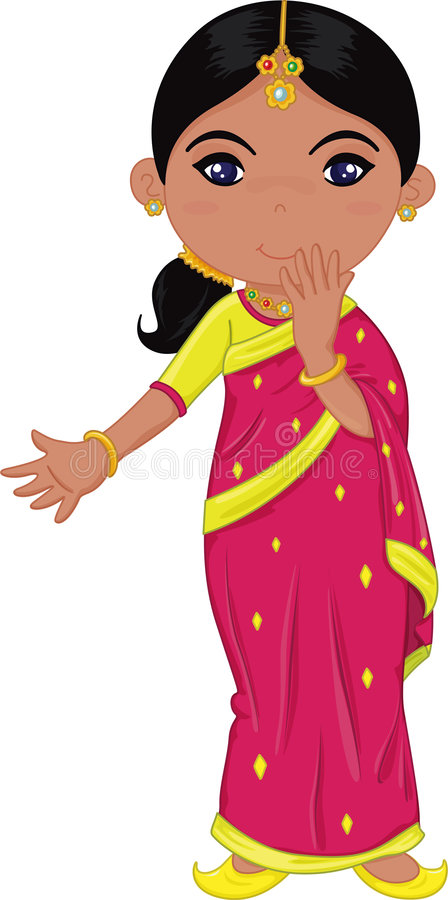 Эстетическая функция
Еще одной функцией, выполняемой языком, является эстетическая.
Речь не только может влиять на мышление или поведение другого, она может дать возможность испытывать эстетические чувства – наслаждение чудесным словом, языковым благозвучием, красотой и т.д. Разумеется, наибольшим образом такая функция языка явлена в художественной литературе изобилующей примерами «игры» или «лепки» слов и созвучий.
Например, повторение звука [ч] в стихотворении Игоря Северянина передает журчание ручья:
Четко ночами рокочут ручьи, 
Чистые речи ручьев горячи.
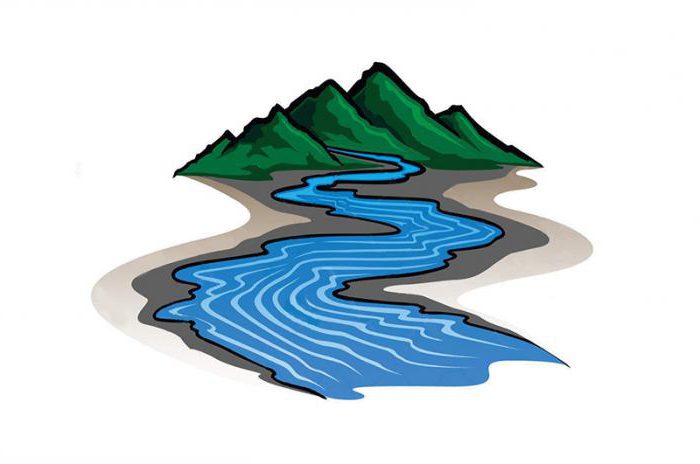 Современный язык – тот, которым мы пользуемся в общении и который понимаем без словаря. В лингвистике утвердилось мнение, что современный язык – это язык А. Пушкина и последующей эпохи.
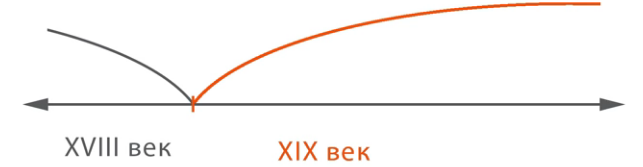 Отрывок стихотворения Г. Державина 1794 г.
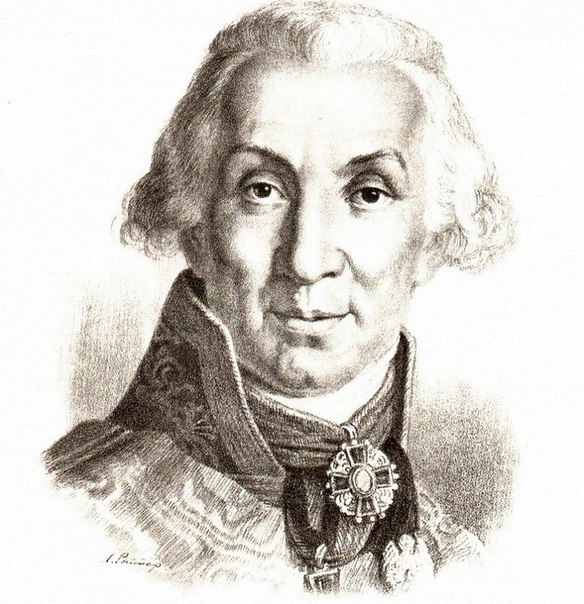 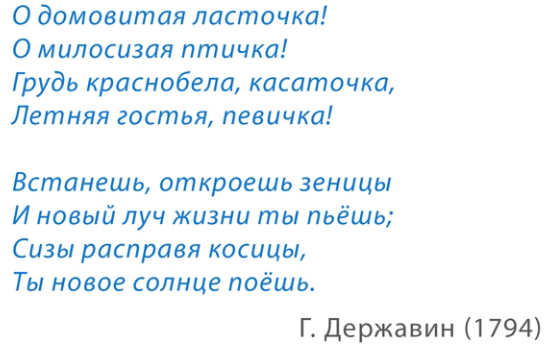 Стихотворение А. Пушкина 1823 г.
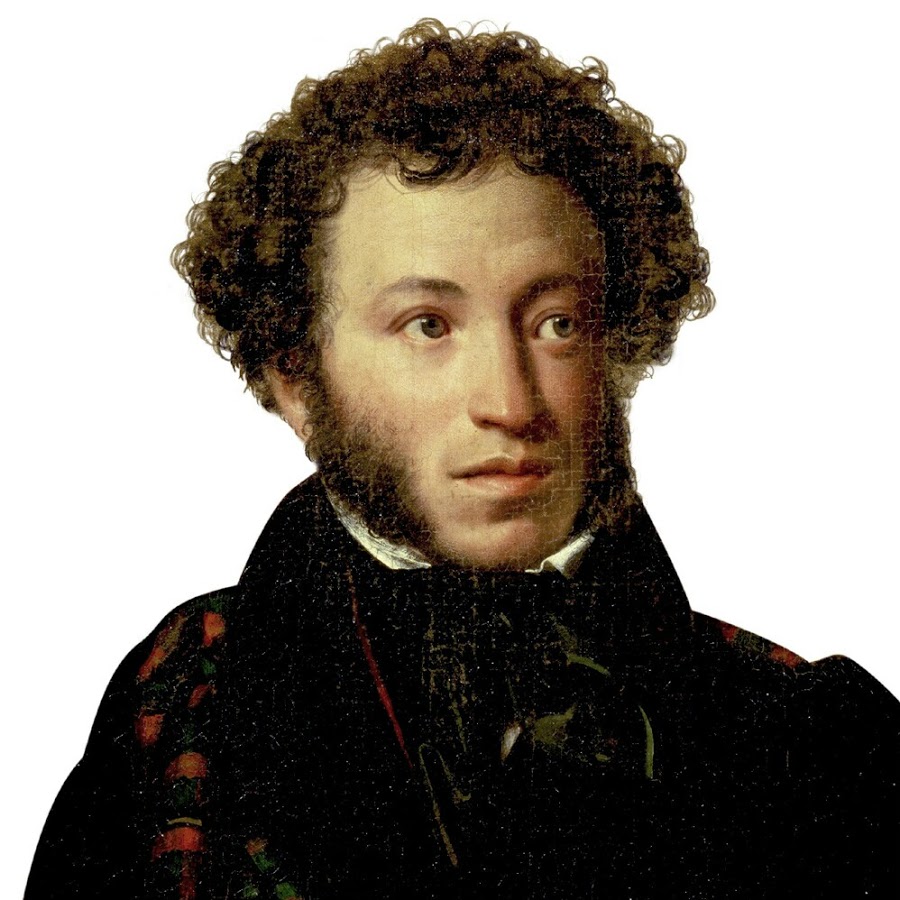 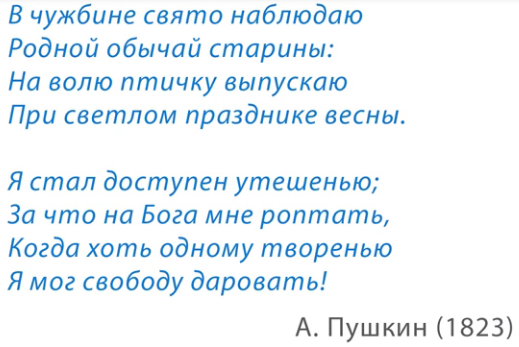 «Мощь и величие русского языка являются неоспоримым свидетельством великих сил русского народа, его оригинальной и высокой национальной культуры, его великой и славной исторической судьбы. Русский язык единодушно всеми признается великим языком великого народа».
 Академик В. В. Виноградов
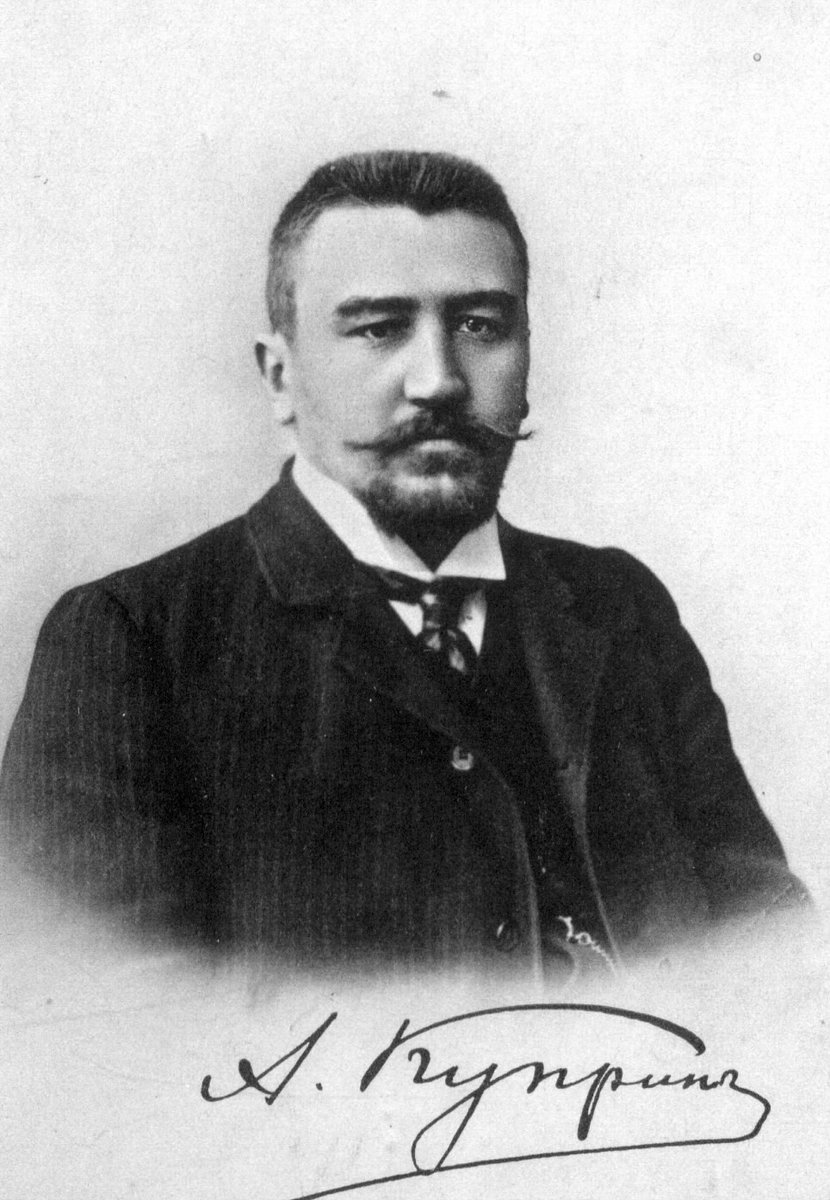 «Язык – это история народа. Язык - это путь цивилизации и культуры. Именно поэтому изучение и сбережение русского языка является не праздным увлечением от нечего делать, а насущной необходимостью.
Русский язык в умелых руках и опытных устах – красив, певуч, выразителен, гибок, послушен, ловок и вместителен».
А.И.Куприн
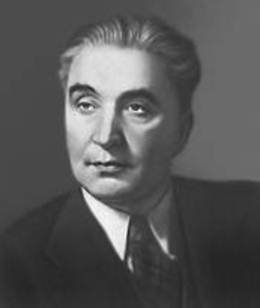 Что такое язык?
Словарь Ожегова
ЯЗЫК 1
1. Подвижный мышечный орган в полости рта, воспринимающий вкусовые ощущения, у человека участвующий также в артикуляции. 
 Попробовать на я. (т. е. на вкус). Змеиный я. (такой раздвоенный на конце орган в пасти змеи). 
 2. Такой орган животного как кушанье. Говяжий я. Заливной я.
3. В колоколе: металлический стержень, производящий звон ударами о стенки.
ЯЗЫК 2
Исторически сложившаяся система звуковых, словарных и грамматических средств, объективирующая работу мышления и являющаяся орудием общения, обмена мыслями и взаимного понимания людей в обществе. Великий русский я. Славянские языки.
ЯЗЫК 3 
Народ, нация. Нашествие двунадесяти (т. е. двенадцати) языков (об армии Наполеона во время Отечественной войны 1812 г.).
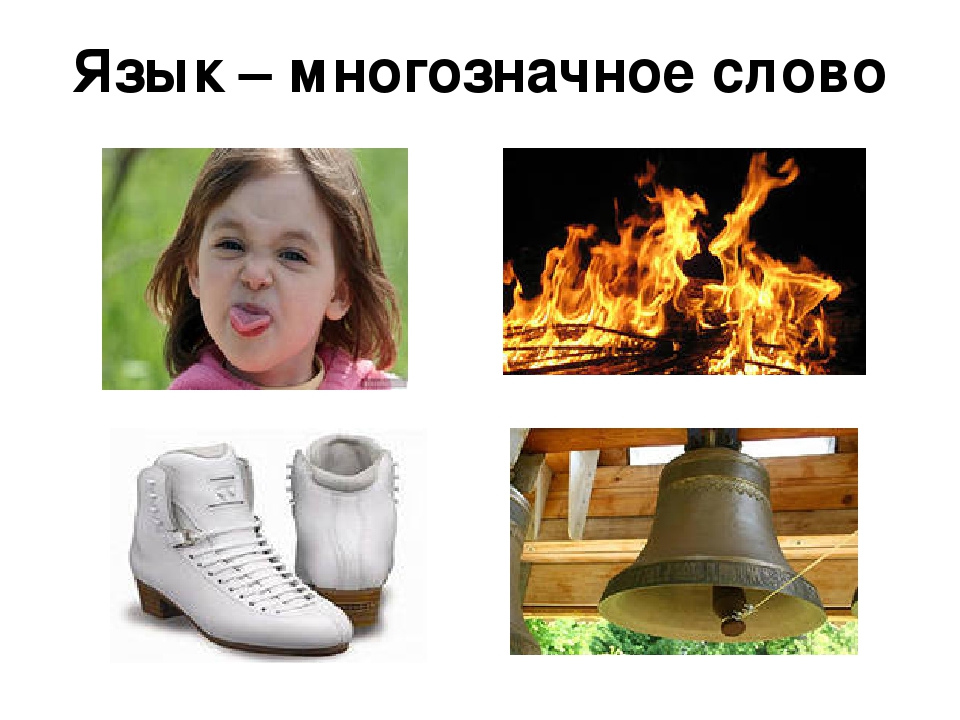 Задание: собери пословицу
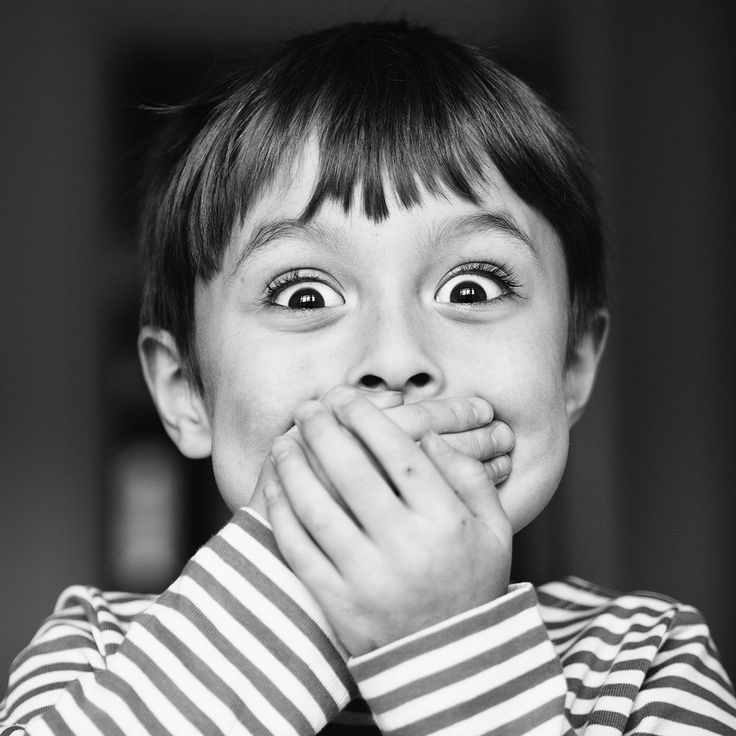 Языком не спеши, а делом не ленись.
Мал язык, да всем телом владеет.
Без русского языка не сколотишь и сапога
Не спеши языком, спеши делом
С тобой разговориться, что меду напиться
Острый язык — дарование, а длинный — наказание.
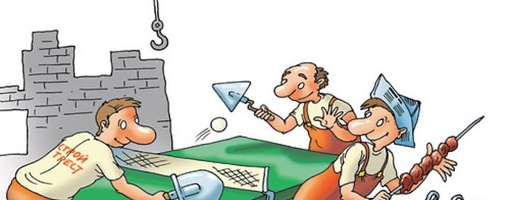 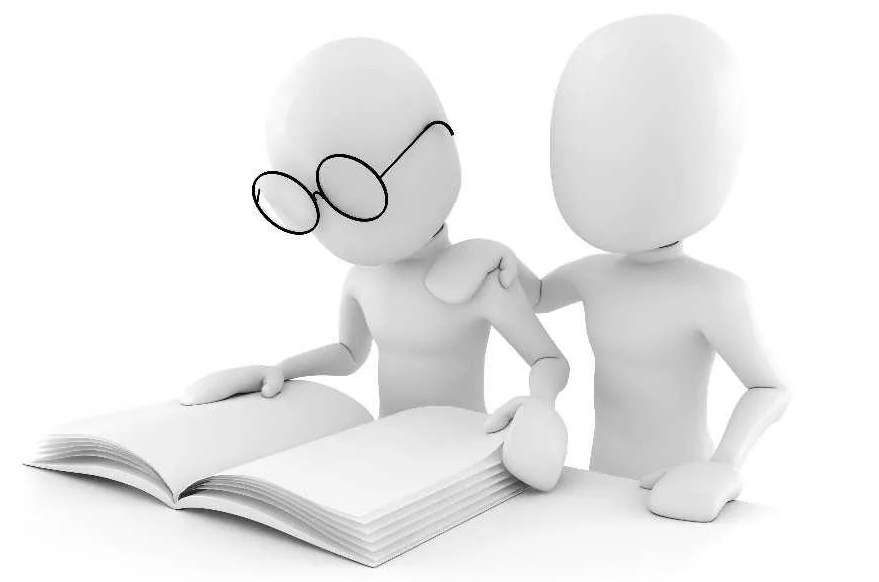 Почему русский язык относится к мировым языкам
— Русский язык охватывает международные сферы: дипломатию, мировую торговлю, туризм, на нем общаются ученые разных стран, он изучается в качестве иностранного в вузах и школах большинства стран мира, используется как рабочий язык в ООН;
— мировое значение русского языка обусловлено его богатством и выразительностью, а также тем, что на нем создана величайшая художественная литература.
В чем проявляется богатство русского языка?
— в лексике (в 17-томном «Словаре современного русского литературного языка») объясняются значения более 120 тыс. слов, между тем целые разряды слов остались за пределами этого словаря: термины, иноязычные слова, новые слова;
— в многообразии стилистических возможностей, в его способности выражать мысль по-разному в зависимости от цели, характера и условий речевого общения;
— в звуковом строе русской речи с его разнообразием звуков, интонационных оттенков;
— в свободном ударении, способствующем благозвучному разнообразию русского языка;
— в богатстве способов словообразования и словообразовательных элементов (обилие приставок и суффиксов);
— в четкой и стройной синтаксической структуре русского языка, гибкости и разнообразии фраз.
Подведём итоги
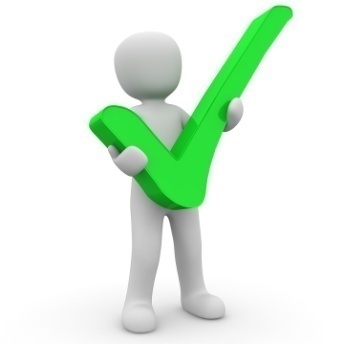 Узнали, какие функции выполняет язык
Определили, какой язык считается современным
Разобрали значения слова «язык»
Рассмотрели, в чем проявляется богатство русского языка
Задание на дом
Выполнить упражнение 2 (страница 5)
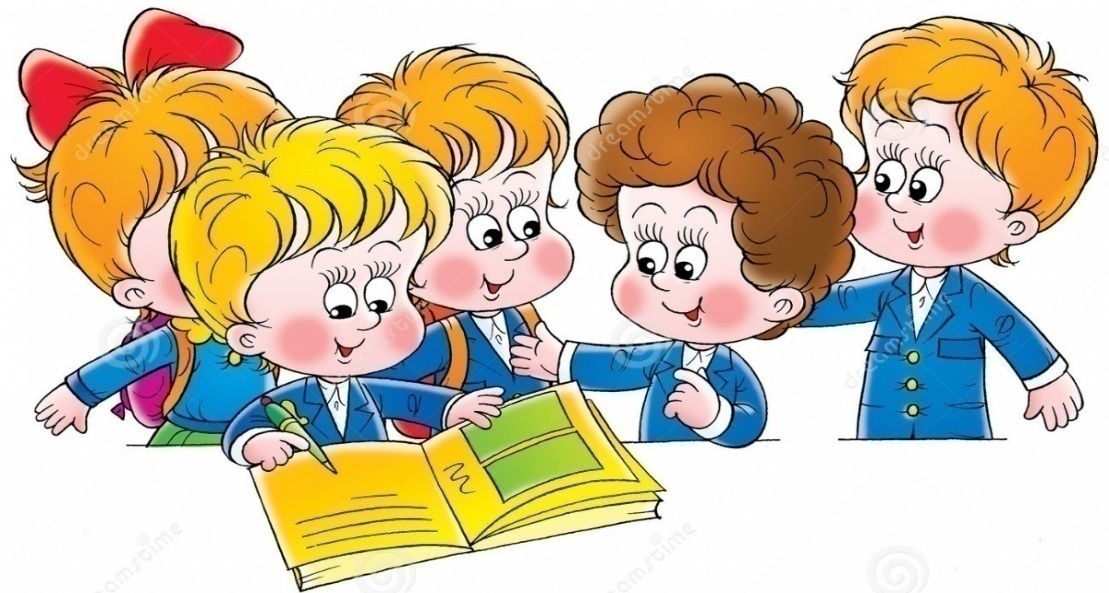